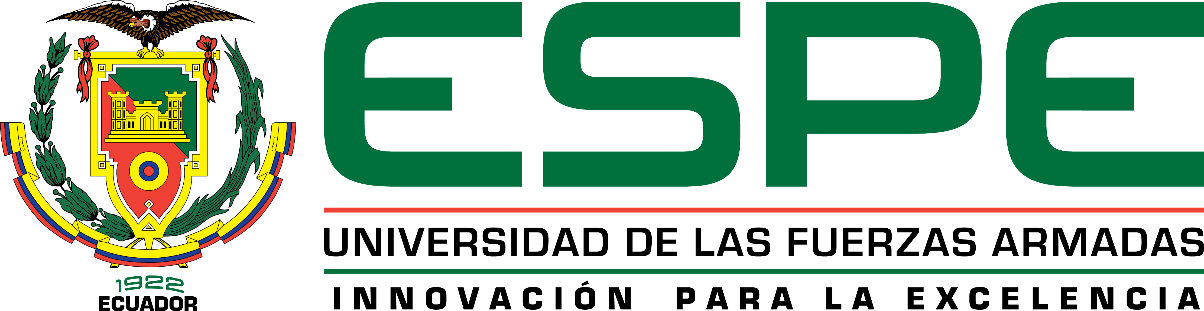 DEPARTAMENTO DE CIENCIAS DE LA COMPUTACIÓN

CARRERA DE TECNOLOGÍAS DE LA INFORMACIÓN
(SISTEMAS E INFORMÁTICA)

TEMA: “DESARROLLO DE UNA APLICACION WEB DE TIME STAMPING PARA EL PROCESO DE FACTORING ELECTRÓNICO EN EL ECUADOR APLICADO EN LA EMPRESA BIGDATA C.A”

AUTOR: MENDOZA MACIAS, JESÚS IVÁN

DIRECTOR: SANG GUUN YOO, PH.D.

SANGOLQUÍ – ECUADOR
2017
CONTENIDO
INTRODUCCIÓN
MARCO TEÓRICO
PROCESO ACTUAL SISTEMA DE FACTORING ELECTRÓNICO
APLICACIÓN WEB DE TIME STAMPING
ADAPTACIÓN DE FUNCIONALIDAD DE TIME STAMPING EN EL SISTEMA DE FACTORING ELECTRÓNICO
RESULTADOS OBTENIDOS
CONCLUSIONES Y RECOMENDACIONES
INTRODUCCIÓN
Certificado de firma electrónica
Tecnologías de la información
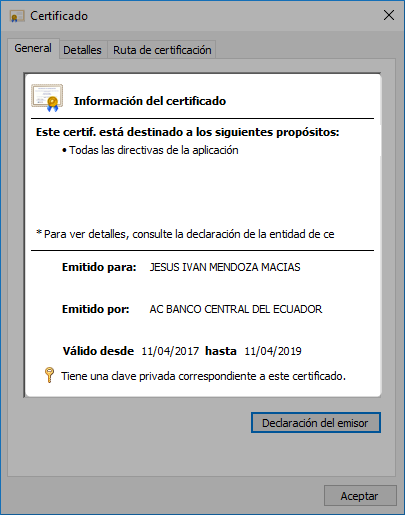 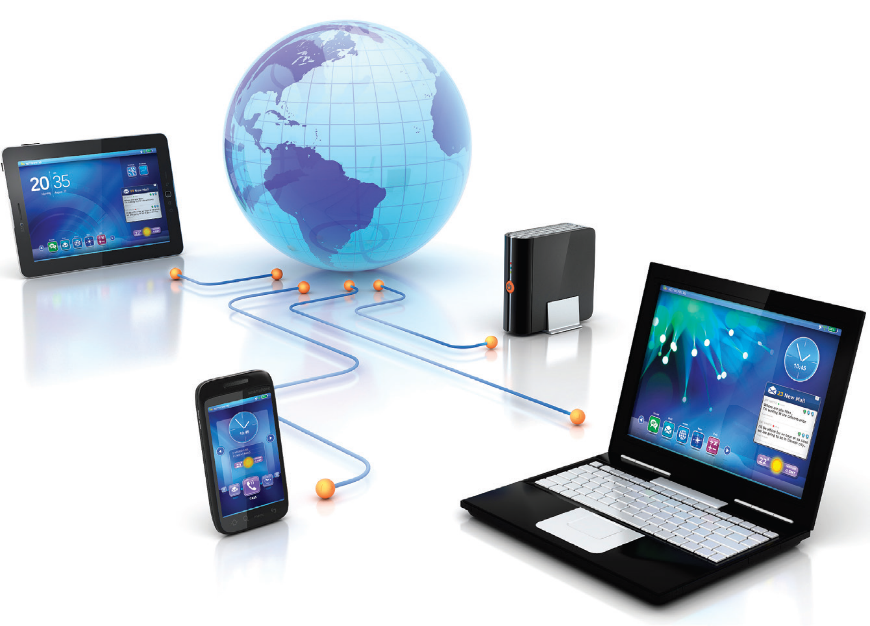 [Speaker Notes: Tecnologías de la información.
Hitos importantes relacionados a las TI es el certificado de firma electrónica.
Garantiza la identidad de una persona símil a la cedula de identidad.]
Certificado de firma electrónica
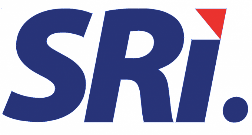 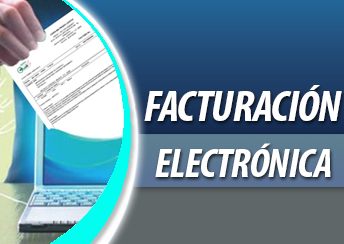 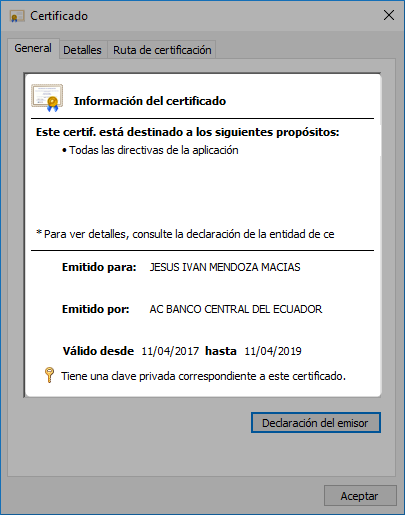 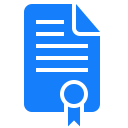 Factura firmada
 electrónicamente
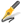 Planteamiento del problema
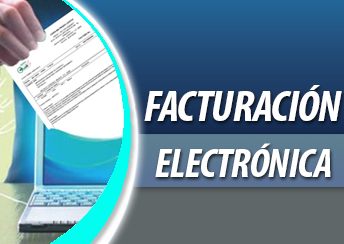 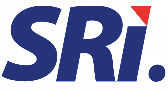 Empresas obligadas a realizar facturación electrónica.
Incremento de uso de firmas electrónicas.
Reducción de facturas físicas.
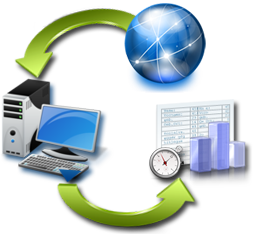 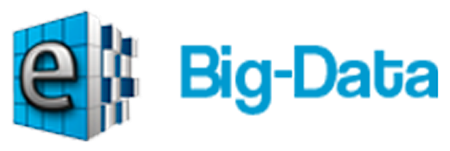 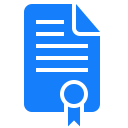 Documentos
Documentos de obligaciones 
adquiridas
Sistema Factoring 
Electrónico
Sin mecanismo para garantizar integridad y confiabilidad de la información.
[Speaker Notes: Inicio en el año 2014 
Mediados del 2015 en adelante.
http://www.sri.gob.ec/web/guest/comprobantes-electronicos1]
Justificación e importancia
Situación Actual:
Sin garantía de integridad de la información.
Fecha y hora de creación no confiables.
Dificultad al demostrar validez de documentos como evidencia.
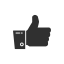 Uso firma electrónica y sello de tiempo:
Garantía de integridad de la información.
Fecha y hora de firma confiables (TS).
Posible demostrar la validez de los documentos como evidencia.
Ley de Comercio Electrónico, Firmas Electrónicas y Mensajes de Datos.
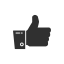 Objetivos
Objetivo general
Desarrollar una aplicación Web de Time Stamping para el proceso de Factoring Electrónico en el Ecuador aplicado en la empresa BIGDATA C.A.
Objetivos específicos
Conocer los formatos existentes de firma electrónica y determinar cuál es el más adecuado para ser usado en el actual proceso de Factoring.
Determinar el proceso que se debe seguir con la AC y TSA para poder hacer uso de firmas electrónicas y sellos de tiempo.
Implementar una aplicación Web para realizar los procesos de firma electrónica y sello de tiempo en documentos electrónicos.
Adaptar la funcionalidad de firma y sellos de tiempo del aplicativo Web, en el proceso de Factoring aplicado en la empresa BIGDATA C.A.
Establecer conclusiones y recomendaciones de los resultados obtenidos.
Alcance
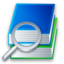 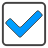 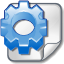 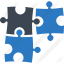 [Speaker Notes: Etapa de investigación y análisis de los sellos de tiempo y de los diferentes formatos de firma electrónica.
Pasando por la selección de la forma de firma que en conjunto con los sellos de tiempo permita brindar mayor seguridad a los documentos e información.
Implementación del una aplicación Web para el proceso de firma electrónica y sellado de tiempo.
Para su posterior adaptación en el actual proceso de Factoring Electrónico de la empresa BIGDATA C.A.]
MARCO TEÓRICO
Firma electrónica
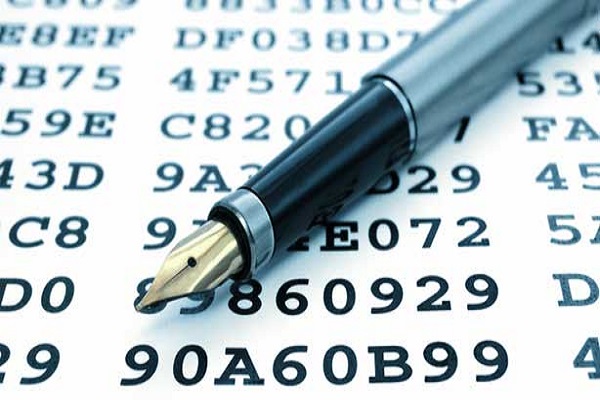 “Datos en forma electrónica consignados en un mensaje de datos, adjuntados o lógicamente asociados al mismo, y que puedan ser utilizados para identificar al titular de la firma en relación con el mensaje de datos, e indicar que el titular de la firma aprueba y reconoce la información contenida en el mensaje de datos”.

Propiedades:
Autenticación
Integridad
No repudio
[Speaker Notes: En el artículo número 13
Propiedades:
Autenticación: El valor hash del mensaje original está encriptado con la clave privada del remitente y es conocida por este.
Integridad: El valor del hash cifrado sirve como una huella digital del mensaje. Si el mensaje ha sido alterado, el valor de hash será y invalidará la firma.
No repudio: El remitente no puede negar haber firmado el mensaje.]
Proceso de firma electrónica
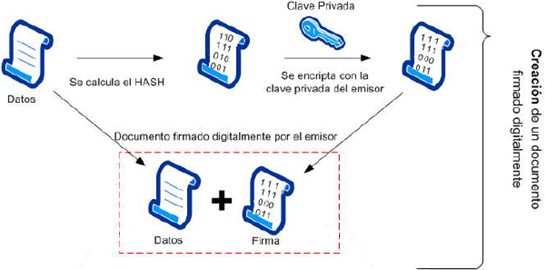 [Speaker Notes: Puede ser utilizada para firmar de forma electrónica: contratos electrónicos, transacciones electrónicas, correos electrónicos u otro tipo de aplicaciones en las cuales sea posible reemplazar la firma.]
Formatos de firma
La manera en la que es generado el documento de firma y como se estructura la información de la esta en el documento.
CAdES (CMS Advanced Electronic Signatures)
XAdES (XML Advanced Electronic Signature)
PAdES (PDF Advanced Electronic Signature)
OOXML y ODF
[Speaker Notes: El formato de firma electrónica es la manera en la que es generado el documento de firma y en cómo se almacena o estructura la información de la firma en el documento.
CAdES: Evolución del primer formato de firma electrónica estandarizado. Su uso es adecuado para firmar archivos de gran tamaño, una vez realizada la firma no se podrá ver la información original, ya que está es guardada de forma binaria.
XAdES: El resultado de este tipo de firma es un archivo de texto XML que utiliza etiquetas, usado en facturación electrónica.
PAdES: Es en si el formato de firma más adecuado cuando se dispone del documento original en un archivo de tipo pdf, pues se puede verificar de manera fácil la firma y el documento, siendo esta la principal diferencia entre los formatos anteriores.
OOXML y ODF: Formatos de firma electrónica usados por Open Office y Microsoft Office, respectivamente.]
AC’s, Certificado de firma electrónica y TSA
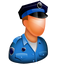 AC’s Ecuador

Banco Central del Ecuador
Security Data
Consejo de la Judicatura
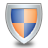 Personas 
Jurídicas 
o Naturales
¿Requisitos?
Autoridad de 
Sellado de Tiempo 
(TSA)
Contenido Certificado de firma electrónica:

Identificación de la AC
Los datos del titular del certificado
Las fechas de emisión y expiración del certificado
El número único de serie que identifica el certificado
Clave pública del titular del certificado
Puntos de distribución (URL) para verificación de la 
Lista de Certificado Revocados (CRL).
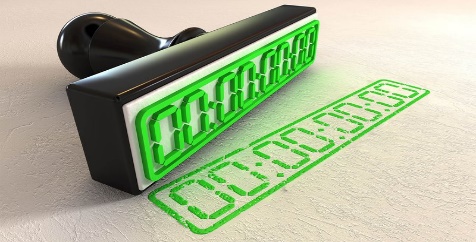 Sello de tiempo
(Time Stamping)
[Speaker Notes: Persona Natural Copia digitalizada de la cédula o pasaporte a color, papeleta de votación, Copia digitalizada de la última factura de pago de luz, agua o teléfono
Persona Jurídica Empresa debe estar previamente registrada en el sistema, RUC de la empresa, Copia digitalizada de la cédula, papeleta de votación,
Copia digital del nombramiento o certificado laboral firmado por el Representante Legal, Autorización firmada por el Representante Legal.]
Sellos de tiempo y su relación con firma electrónica
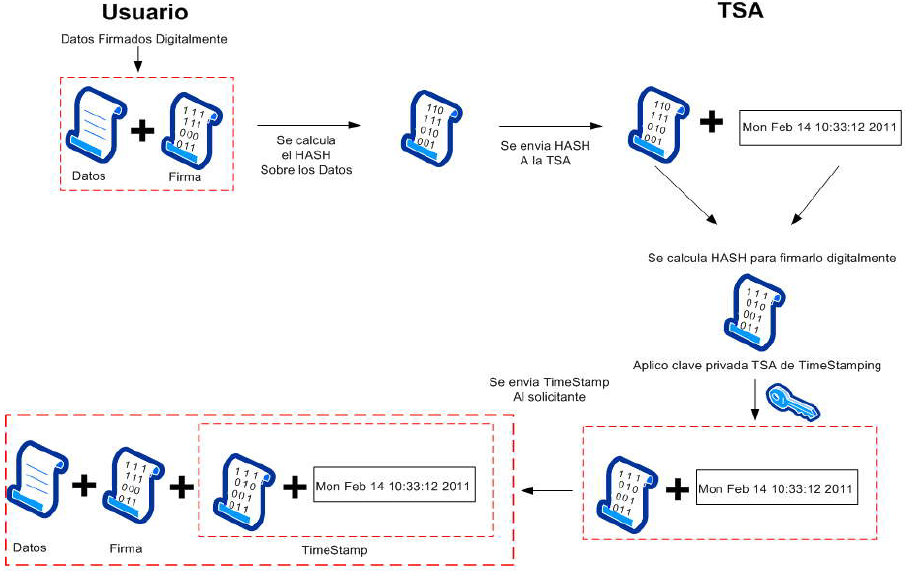 [Speaker Notes: Simil al proceso realizado con un notario donde da constancia de la fecha de una firma así como las personas involucradas.]
Lenguaje de Modelado Unificado
Diagramas de casos de uso. 
Diagramas de clases.
Diagramas de secuencia.
Diagramas de colaboración.
Diagramas de actividades.
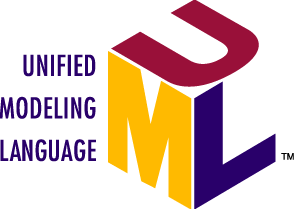 [Speaker Notes: Lenguaje que permite construir, modelar y documentar los componentes que forman un sistema orientado a objetos, en la actualidad constituye el estándar preferido de la industria.
Diagramas de casos de uso: describen los casos de usos posibles y las relaciones entre ellos, representando una porción de la funcionalidad del  sistema. 
Diagramas de clases: describen las clases que existen en el sistema y las relaciones entre las mismas.
Diagramas de secuencia: describen la interacción en términos de mensajes ente los objetos de las clases.
Diagramas de colaboración: suelen usarse para representar objetos o clases y la forma en que se transmiten mensajes y colaboran entre ellos para cumplir un objetivo.
Diagramas de actividades: describen el flujo de trabajo entre actividades.]
UWE
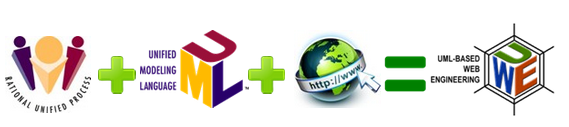 UWE es una metodología de ingeniería de software para el desarrollo de aplicaciones web basado en UML.
Principales modelos de la metodología UWE
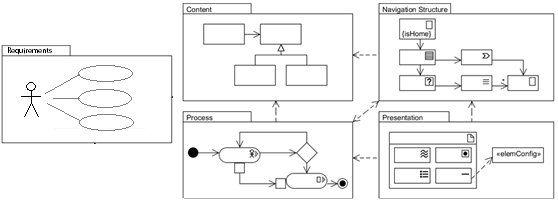 [Speaker Notes: Tomando en cuenta los resultados obtenidos por María Escalona y Nora Koch (Escalona & Koch, 2002) en un estudio comparativo entre metodologías de desarrollo Web como: WSDM, W2000, RNA, NDT, UWA, entre otras, donde UWE destaca principalmente por su enfoque a procesos, obtención de requisitos y soporte con herramientas CASE que brindan apoyo para el tratamiento de los mismos, lo que permite desarrollar aplicaciones de mejor calidad.]
FACTORING
Vendedor
Deudor
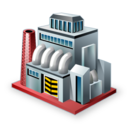 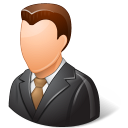 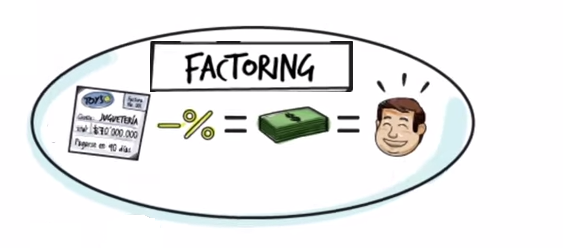 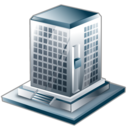 Comprador (Compañía de Factoring)
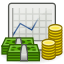 [Speaker Notes: Herramienta financiera que permite a las empresas obtener liquidez de manera inmediata, mediante la venta de sus facturas por cobrar. Estas facturas se venden con un factor de descuento a una empresa dedicada a la actividad del Factoring.]
MODELO FACTORING
Emite una factura
Vendedor
Deudor
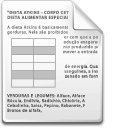 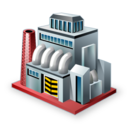 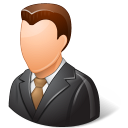 Factura física
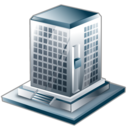 Comprador (Compañía de Factoring)
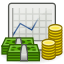 MODELO FACTORING
Vendedor
Deudor
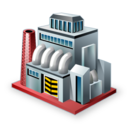 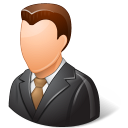 1
Inicia negociación
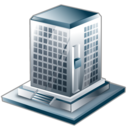 Comprador (Compañía de Factoring)
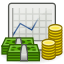 MODELO FACTORING
Vendedor
Deudor
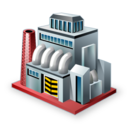 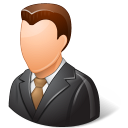 1
Verifica y notifica al deudor
Inicia negociación
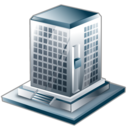 Comprador (Compañía de Factoring)
2
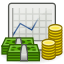 MODELO FACTORING
Vendedor
Deudor
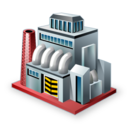 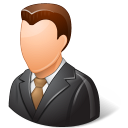 1
Cede la factura
Paga la factura
Verifica y notifica al deudor
Inicia negociación
3
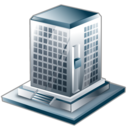 Comprador (Compañía de Factoring)
2
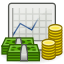 MODELO FACTORING
Vendedor
Deudor
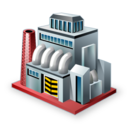 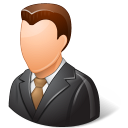 1
4
Cede la factura
Paga la factura
Verifica y notifica al deudor
Inicia negociación
Paga la factura al vencimiento
3
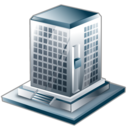 Comprador (Compañía de Factoring)
2
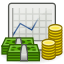 PROCESO ACTUAL DE FACTORING ELECTRÓNICO, ANÁLISIS Y DISEÑO DE LA APLICACIÓN WEB DE TIME STAMPING
Emite una factura electrónica
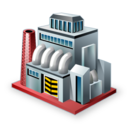 Vendedor
(Proveedor)
Deudor
(Cliente)
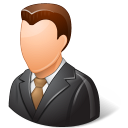 Solicita confirmación de pago
1
Da confirmación de pago
2
3
5
7
MODELO FACTORING ELECTRÓNICO 
BIGDATA C.A
Oferta factura
Intención de compra con % de descuento
Notificación de cesión de la factura
Cede la factura
Paga la factura en la fecha límite de pago
Paga la factura por el monto acordado
Comprador 
(Empresa de Factoring)
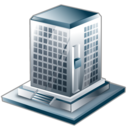 4
6
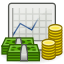 6
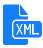 Emite una factura electrónica
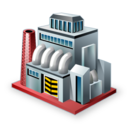 Vendedor
(Proveedor)
Deudor
(Cliente)
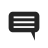 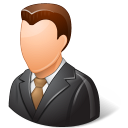 Solicita confirmación de pago
1
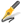 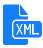 Firma documento de confirmación de pago
2
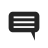 3
5
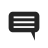 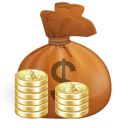 7
Adaptación del proceso de firma electrónica y sello de tiempo 
implementado en la 
Aplicación de Time Stamping
Oferta factura
Intención de compra con % td
Notificación de cesión de la factura
Paga la factura en la fecha límite de pago
Paga la factura por el monto acordado
Cede la factura con XML de cesión
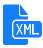 Comprador 
(Empresa de Factoring)
4
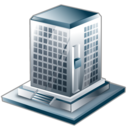 6
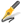 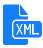 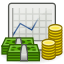 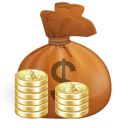 6
Observaciones:
Archivos de confirmación y cesión.
Construcción de archivo PDF para mejor visualización y firmar físicamente.
Mayor tiempo de negociación.
Mejoras:
Uso de archivos XML (confirmación y cesión)
Firma electrónica de documentos generados.
Procesos totalmente en línea.
Reducción tiempos de negociación.
¿Por qué XML?
1) Menor consumo de espacio de almacenamiento en el sistema.
2) Facilidad de lectura de los archivos gracias al uso de etiquetas.
3) Mismo formato de archivos en el sistema.
4) Coincidir con el formato usado por el SRI.
5) Reusar los métodos de generación y lectura de archivos.
Diseño de la aplicación Web de Time Stamping
Definición de actores

Usuario administrador

Usuario general
Requerimientos

(IEEE 830)
Diseño proceso de firma electrónica y sellado de tiempo
Proceso aplicación Web de Time Stamping
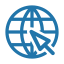 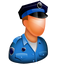 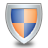 TSA
APLICACIÓN TIMESTAMPING
3
Solicitud de sello a la TSA
R54dfgDDfFq3LC6g22TY6…….
R54dfgDDfFq3LC6g22TY6…….
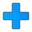 Fecha de petición de sello de tiempo
Resumen (HASH) documento firmado
(SHA1)
Resumen (HASH) documento firmado
(SHA1)
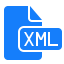 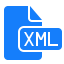 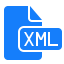 1
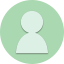 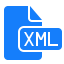 AA45ghyR54dfgDDfFq3Lg2……
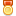 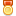 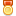 Resumen (HASH)
(SHA1)
Documento original
Lunes 02 Febrero 10:19:14 2017
Documento firmado
Usuario general
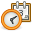 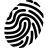 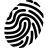 XXFq3LC6g22lI2GOo…….
2
4
Resumen (HASH) documento original
(SHA1)
Firma electrónica Usuario
Firma electrónica TSA
AA45ghyR54dfgDDfFq3Lg2……
5
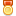 Sello de tiempo generado
AA45ghyR54dfgDDfFq3Lg2……
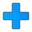 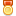 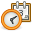 Sello de 
tiempo
Documento firmado
Documento final
(firma y sello de tiempo)
Resumen (HASH) firmado
(SHA1 + RSA)
Aplicación del sello de tiempo
6
7
Ejecución de la aplicación
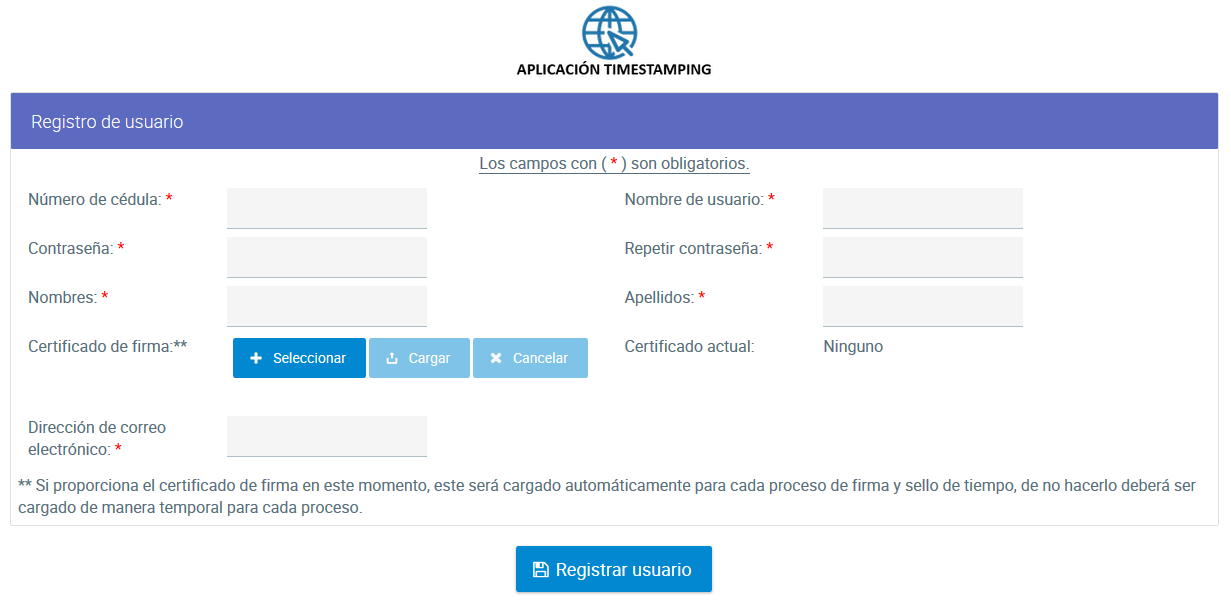 Login
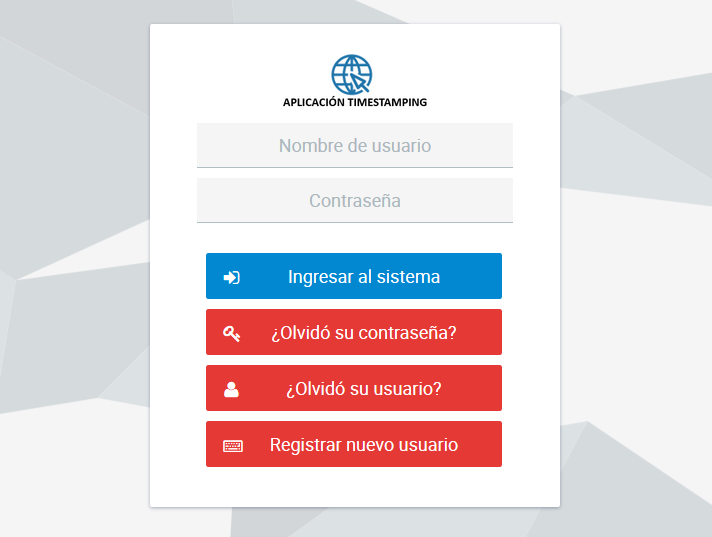 Firma y sellado de tiempo
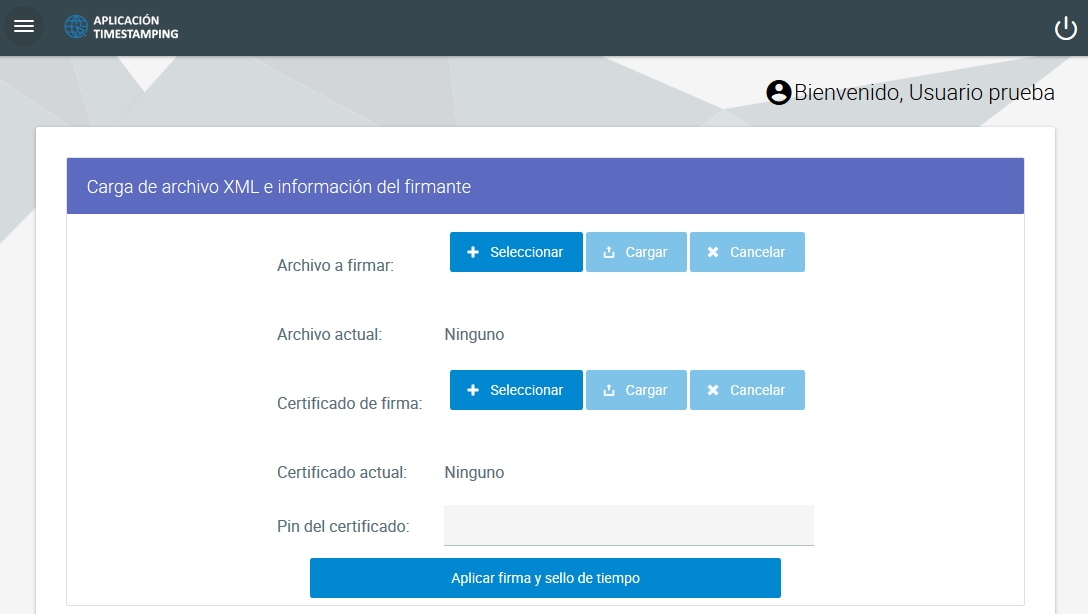 Repositorio
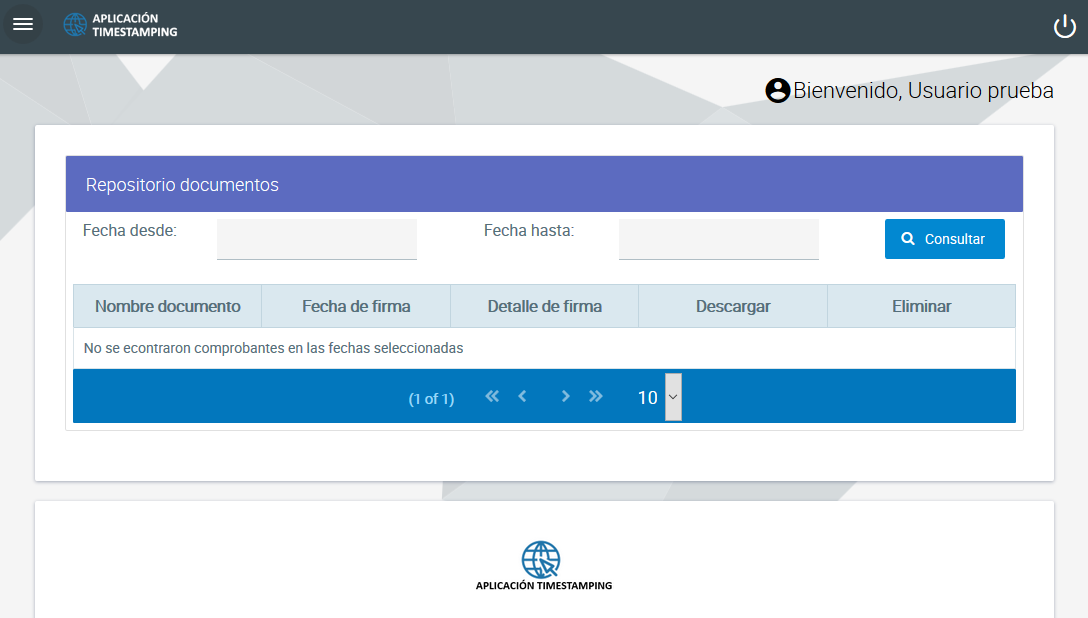 Pruebas aplicación Web Time Stamping
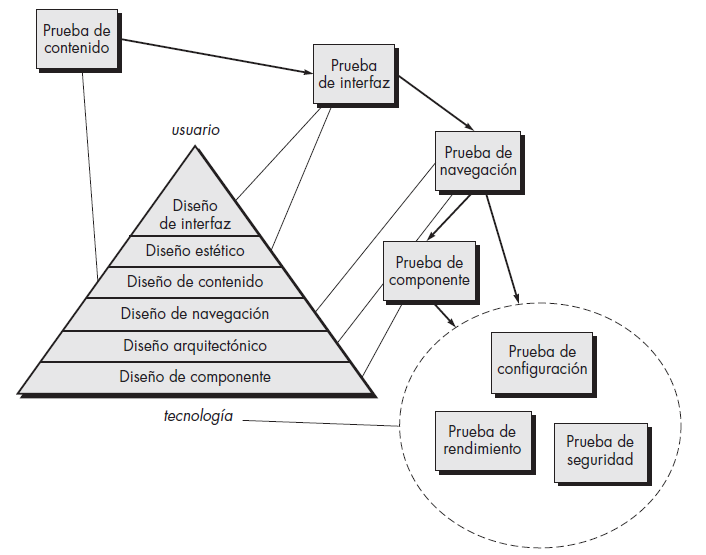 Ingeniería de software, Un enfoque práctico de Roger Pressman
[Speaker Notes: Tomando como referencia el proceso de pruebas de aplicaciones Web, sugerido por Roger Pressman]
Adaptación de proceso de firma y sellado de tiempo en la Plataforma
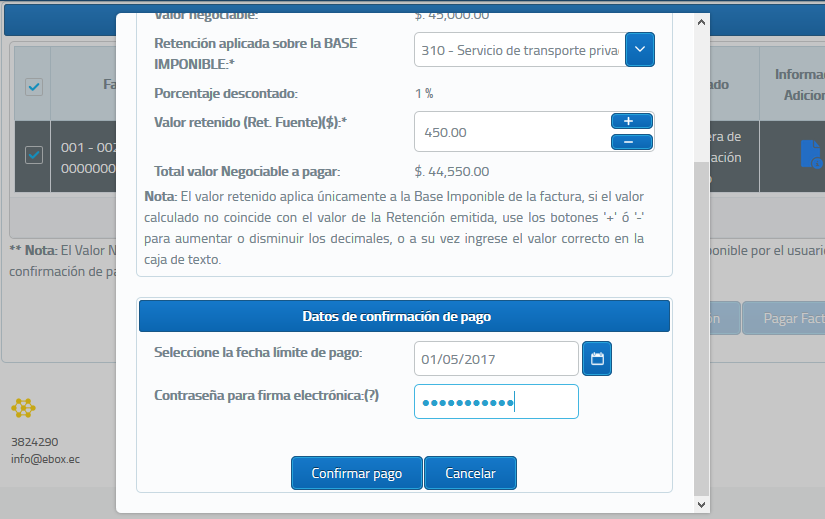 Archivo de confirmación de pago
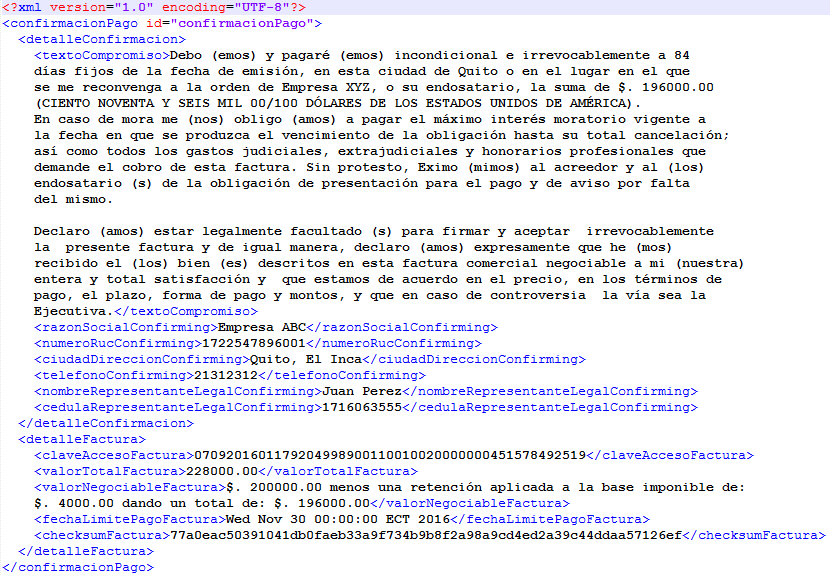 Proceso de cesión de factura
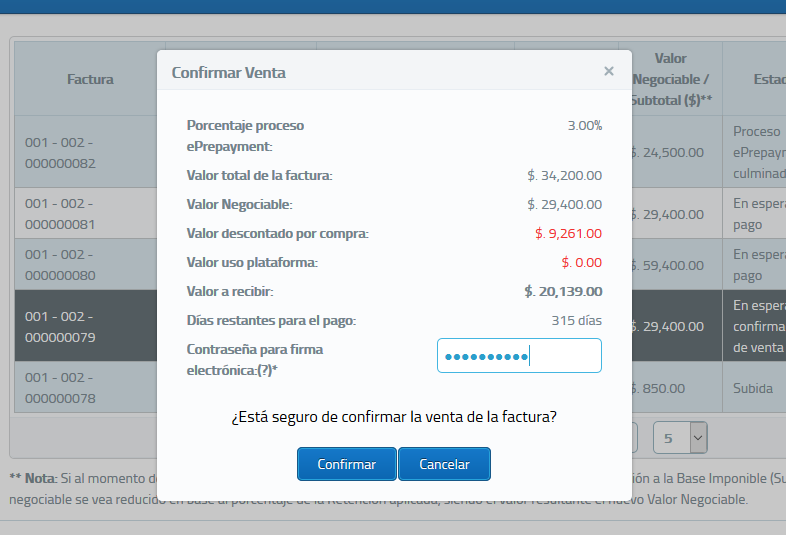 Archivo de cesión de factura
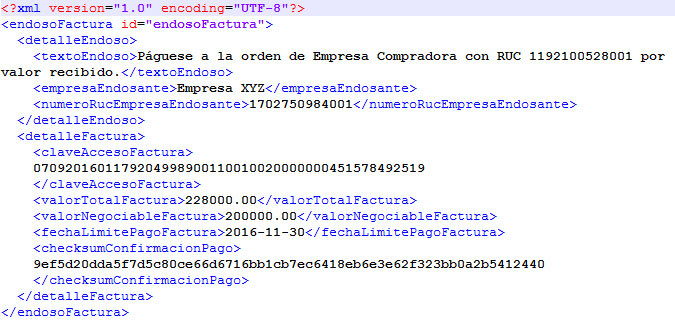 XML firmado VS XML firmado + sello de tiempo
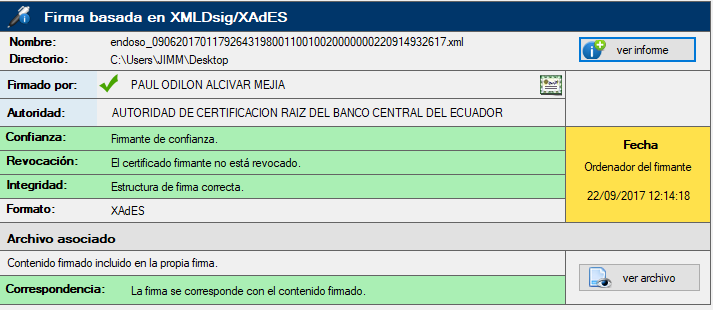 XML con firma 
electrónica
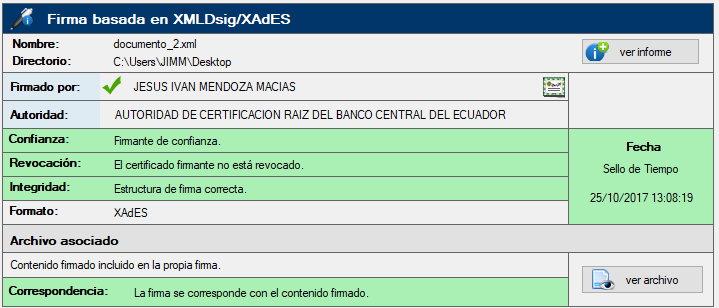 XML con firma
electrónica y
sello de tiempo
Resultados obtenidos
Mayor integridad y seguridad de la información contenida en los documentos.
Cualquier alteración, por mínima que sea invalidará el documento y la firma.
Seguridad que la persona firmante es quien dice ser. 
Certeza de la fecha y hora de firma (Fuente confiable)
Comparación XML sin firma, con firma y con firma en conjunto con sello de tiempo:
Conclusiones
En el presente proyecto se cumplieron los objetivos planteados al inicio.
La apertura de la empresa BIGDATA C.A al permitir el acceso al código fuente de su sistema de Factoring Electrónico, facilitó sin duda la integración del proceso de firma y sellado de tiempo desarrollado en la aplicación Web de Time Stamping.
El uso de las librerías PolygonESL-2.0 proporcionadas por la TSA del Banco Central del Ecuador para el consumo del servicio de sellado de tiempo, permitió reducir considerablemente el tiempo de desarrollo de la aplicación.
Conclusiones
El uso de firmas electrónicas en conjunto con sellos de tiempo permiten mantener intacta la información contenida en los documentos a largo del tiempo, dando mayor solidez y confianza a los mismos.
Los modelos sugeridos por la metodología UWE permitieron desarrollar la aplicación de manera ágil, centrándose en la parte funcional de la misma, puesto que sus ilustraciones son fáciles de comprender, lo que facilita la comunicación entre el desarrollador y el cliente, permitiendo plasmar de mejor manera los requerimientos previos al desarrollo de la aplicación.
El no contar con una conexión a Internet estable en el equipo donde se hará uso de la aplicación Web de Time Stamping, puede provocar que  esta no funcione adecuadamente al momento de consumir el servicio de sellos de tiempo.
Recomendaciones
Se recomienda que el equipo desde el cual se hará uso de la aplicación Web de Time Stamping, cuente con una conexión a Internet, la misma que es necesaria para poder realizar el consumo de sellos de tiempo.
Recomendar a las autoridades de la empresa, hacer uso de firmas electrónicas y/o sellos de tiempo en otros procesos.
Sugerir formalmente a empresas de sector público o privado hacer uso de firmas y/o sellos de tiempo en sus procesos, en especial en aquellos que  pueden ser realizados en línea y requieran la carga de información firmada por sus clientes, para agilitar así los tramites y reducir el uso de recursos en general.
Recomendaciones
Es recomendable tener pendiente la fecha de caducidad de los certificados de firma electrónica y del servicio de sello de tiempo, considerando que estos dos elementos son indispensables para el funcionamiento de la aplicación.
Se recomienda generar una cultura de manejo de la información relacionada al manejo del certificado de firma electrónica y el PIN de activación del mismo, para evitar que personas no autorizadas tengan acceso a estos.
Muchas gracias.